TRAKTÖRLER
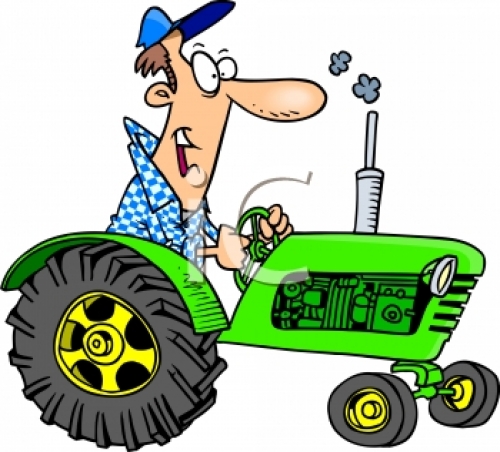 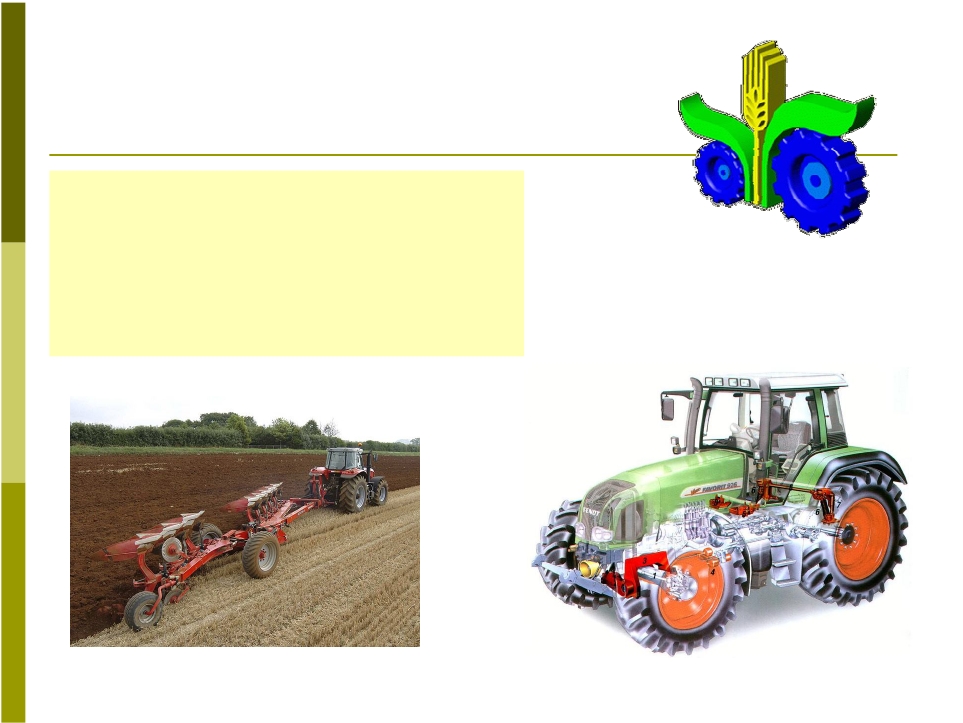 Traktörler
Traktör, tarım işletmesinde çeşitli iş
makinelerinin çalıştırılması için
kullanılan bir kuvvet makinesidir.
Traktör, kelime olarak çekici veya
hareket ettirici anlamını taşımaktadır.








2
Tarım traktörlerindeki önemli gelişim basamakları
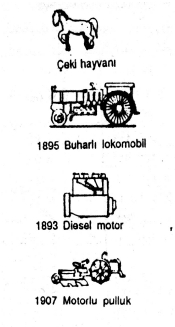 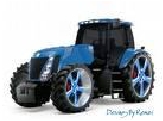 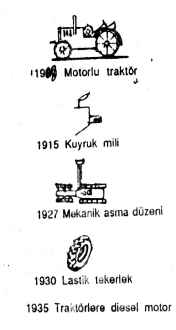 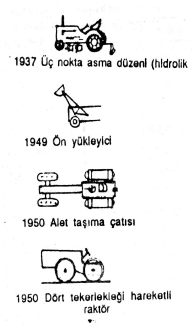 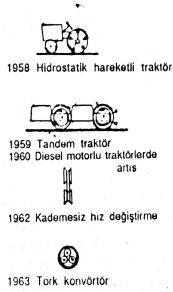 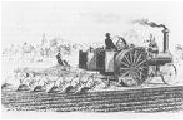 3
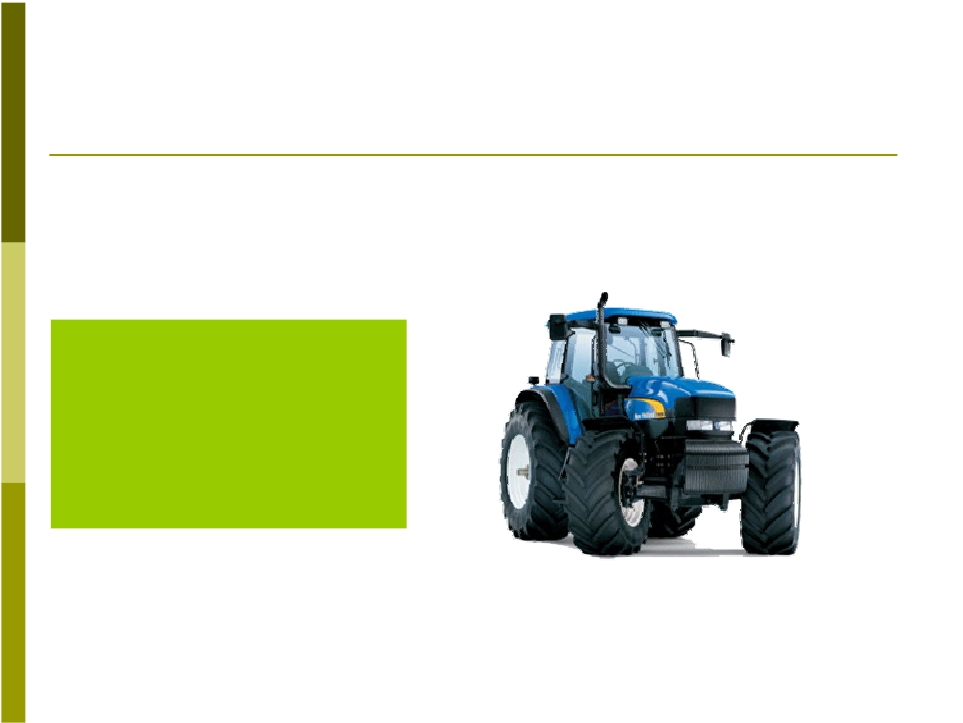 Traktörler üç tipe ayrılabilir.
1- Tarım traktörleri,


2- Endüstri traktörleri,


3- Özel traktörler









4
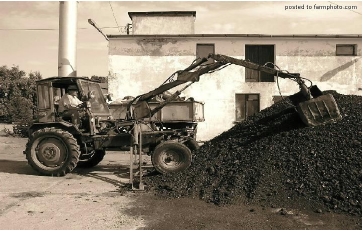 Endüstri traktörleri
Rıhtım, depo ve fabrika gibi
işyerlerinde çeşitli taşıma
araçlarının çekilmesi veya
yüklerin kaldırılarak
taşınması için kullanılır.

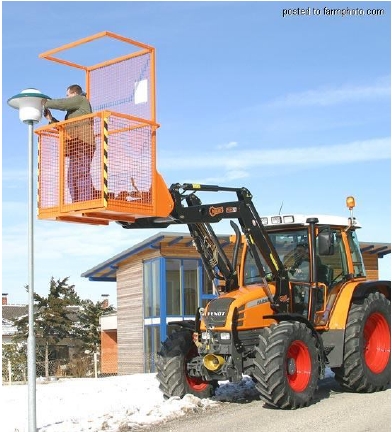 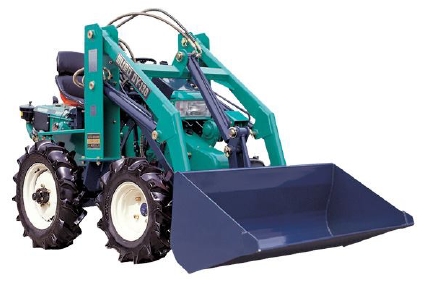 5
Özel traktörler
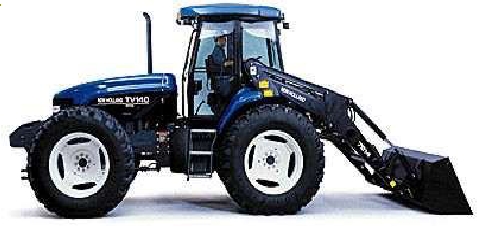 En
çok
inşaat
işlerinde

kullanılmaktadır.
Toprak
işlerinde kazma, taşıma gibi
işlemler  özel  traktörler  ile
yapılabilir.
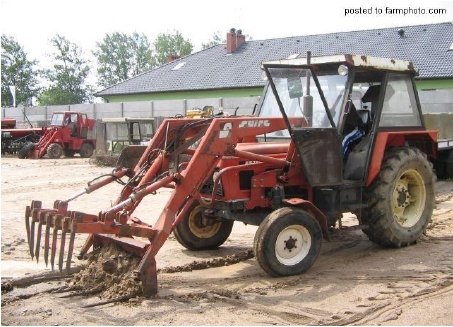 6
Tarım traktörü
Tarım traktörü işletmede çok değişik işlemler için birçok
kullanılma alanına sahiptir.

Kullanma koşullarına göre, hız, dümenleme ve çeki
yeteneği yanında dengeli ve güvenli çalışması bir traktör
için en önemli özelliklerdir.






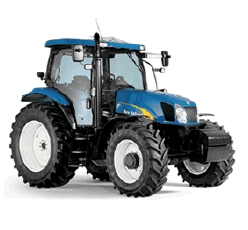 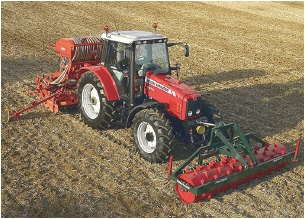 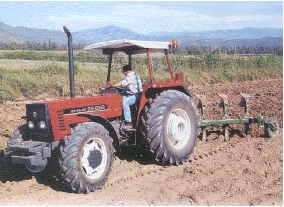 7
Sınıflandırma
Tarım traktörleri, traktörlerin belirli özelliklerine
	sınıflandırılmaktadır.

Buna göre traktörler

		1-Motor tipi,

		2-Yürüme düzeni,

		3-Kullanım alanı ve

		4-Sağladığı güce göre sınıflandırılmaktadır
















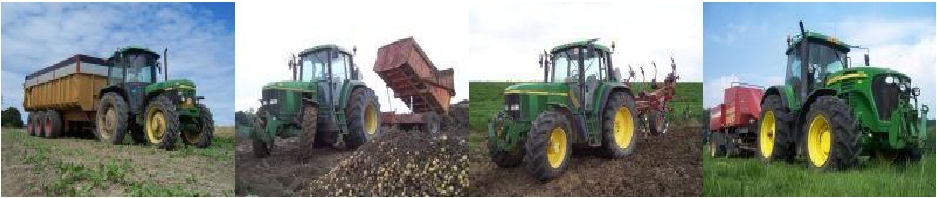 T.M.09'BAHAR
8
Sınıflandırma
1- Motor Tiplerine Göre Sınıflandırma
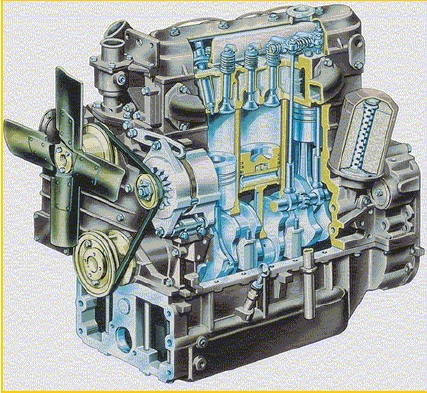 Hafif akaryakıtlarla çalışan
	(otto motorlu)



	Ağır akaryakıtlarla çalışan
(diesel motorlu)








10
2- Yürüme Düzenlerine Göre Sınıflandırma
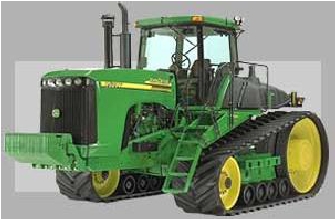 Tarım traktörlerinde iki ana
yürüme düzeni kullanılır.



	Tekerlek
	Palet










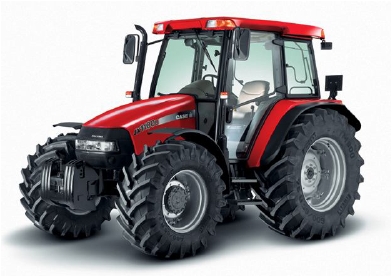 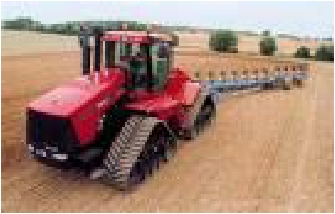 11
3- Kullanım Alanına Göre Sınıflandırma
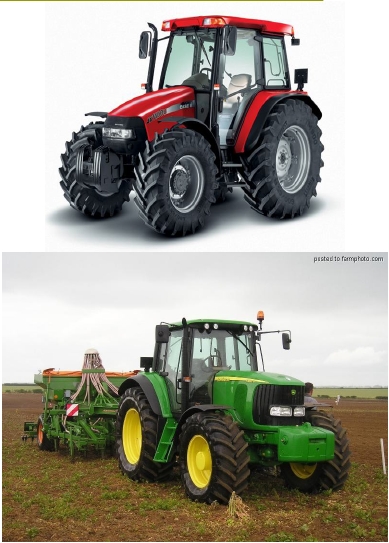 Standart tarla traktörleri:
Özgül ağırlığı fazla,
Havalı lastik tekerlekli
Daha çok çeşitli çeki işlerine uygun olan
traktörlerdir.
Standart tarla traktörleri, motor gücü
bakımından orta ve büyük güçlü traktörler
sınıfına girer,
Tarla tarımı ile ilgili işler için uygundurlar olan
bu traktörlerde güç ve çeki hızı değerleri
toprak işleme, ekim gibi çeki; pompa, harman
makinesi çalıştırma gibi kasnak işleri için yeterli
değerdedir.

















12
Üniversal Traktörler ve Çapa Traktörleri



Üniversal Traktörler:
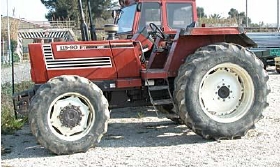 iş
Her   türlü
tarımsal
makinesine   enerji

sağlayacak  şekilde  tasarımlanmış,  orta  güçlü
traktörlerdir.
İz
genişlikleri
büyük
sınırlar
arasında  değiştirilmekte  olan  bu  traktörler,
	Türkiye’de en çok kullanılan traktörlerdir.
Çapa Traktörleri
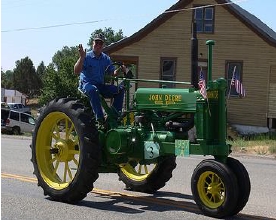 Genellikle üç veya dört tekerlekli ve hafif yapılı
traktörlerdir.  Bunların  özgül  ağırlıkları  düşük
bulunduğundan toprağı sıkıştırma etkileri daha
azdır. Çapa traktörlerinde çatı yüksektir, ayrıca

bitkiler   arasında
rahat   hareketi   sağlamak
amacı ile lastikler dar ve traktörün dümenleme
yeteneği daha üstündür.
13
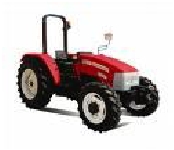 Bahçe Traktörleri
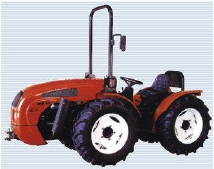 Bahçe Traktörleri:



Genellikle küçük güç kapasiteli, sebze ve meyve
bahçeleri ile diğer küçük entansif tarım
işletmelerinde kullanılan traktörlerdir.



Motor güçleri değişmektedir.  Tek veya çift akslı
olabilirler.



Tek akslı traktörleri, genellikle tek dingilli veya
tek izli olarak yapılmaktadır.



Bahçe traktörleri,  traktör ve bahçe özelliklerine
•




•









•






•






•
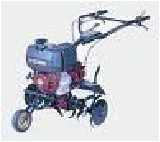 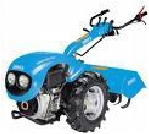 uygun makinalar ile çalışmalıdırlar.
14
4- Güç Kapasitelerine Göre Sınıflandırma
1-İki tekerlekli traktörler
4 kW’a kadar
4kW’tan büyük
2-ikiden fazla tekerlekli traktörler
7.5 kW’a kadar
7.5-18 kW
18.1-25.0 kW
25.1-37 kW
37.1 kW’tan büyük
	3-Tırtıllı traktörler
17.5 kW’a kadar
17.5-30 kW
30.1-60 kW
60kW’tan büyük


•

•



•

•

•

•

•



•

•

•

•
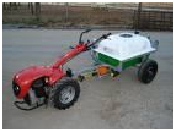 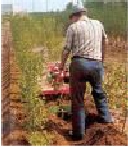 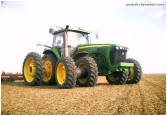 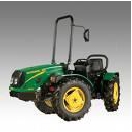 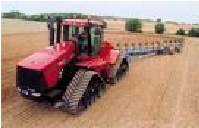 15
Traktörün Ana Yapı Elemanları
Motor
Hareket iletim organları
	- Kavrama
	- Vites kutusu
	- Diferansiyel
	- Son hız azaltma
Yürütme ve Yönlendirme Sist.
	- Yönlendirme sist.
	- Tekerlekler
Tarım makinaları ile ilgili düzenler
(Güç çıkış noktaları)
	- Kuyruk mili
	- Üç nokta bağlantı düzeni
	- Çeki demiri






















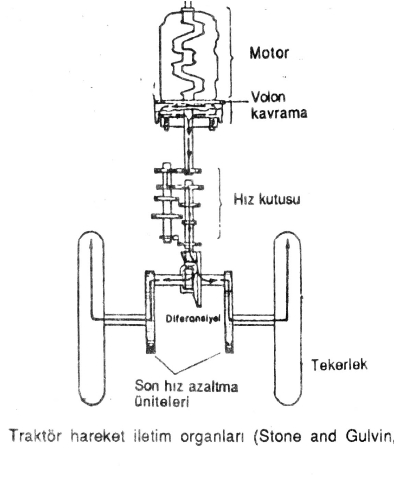 - Hidrolik prizler
- Kayış-kasnak
16
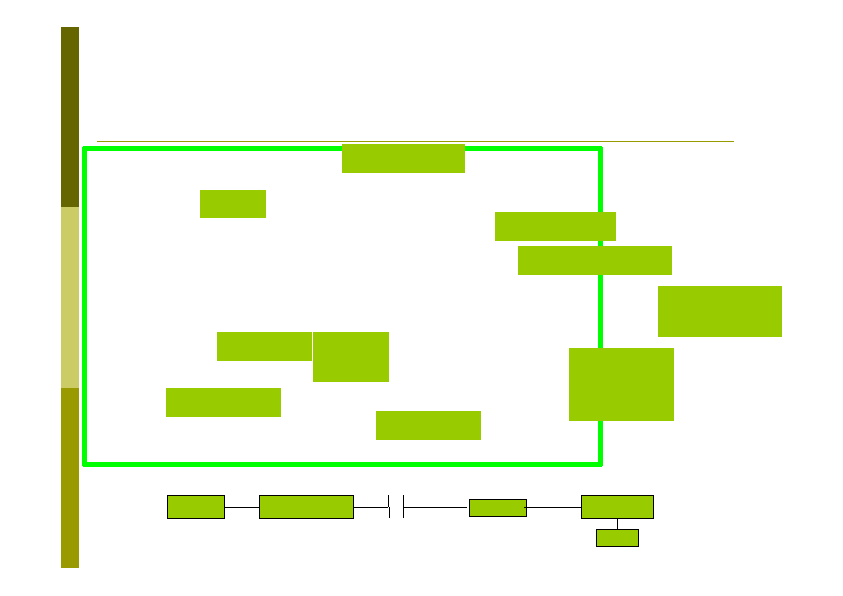 Traktörlerin Özellikleri ve Sınıflandırma


		Dümenleme


	Motor
				Diferansiyel

					Son redüksiyon


						Kuyruk mili
						ve kasnak
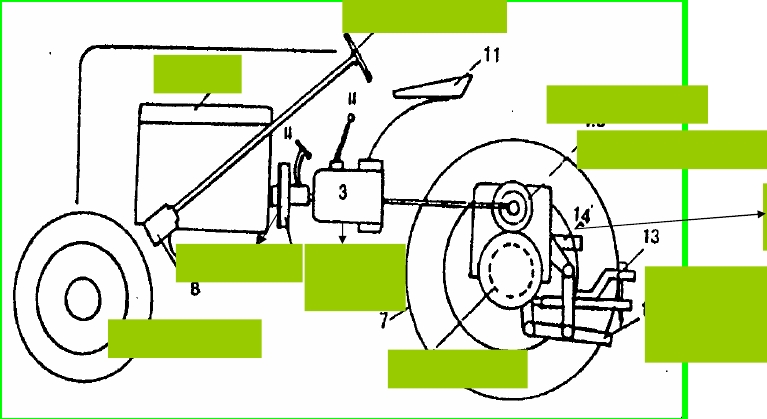 Kavrama  Vites
		kutusu

Tekerlekler
Üç nokta
askı
sistemi
Frenler




		Difransiyel

Motor
17
Kavrama
Ön tekerler
(Dümenleme)
Vites
kutusu
Son redüksiyon
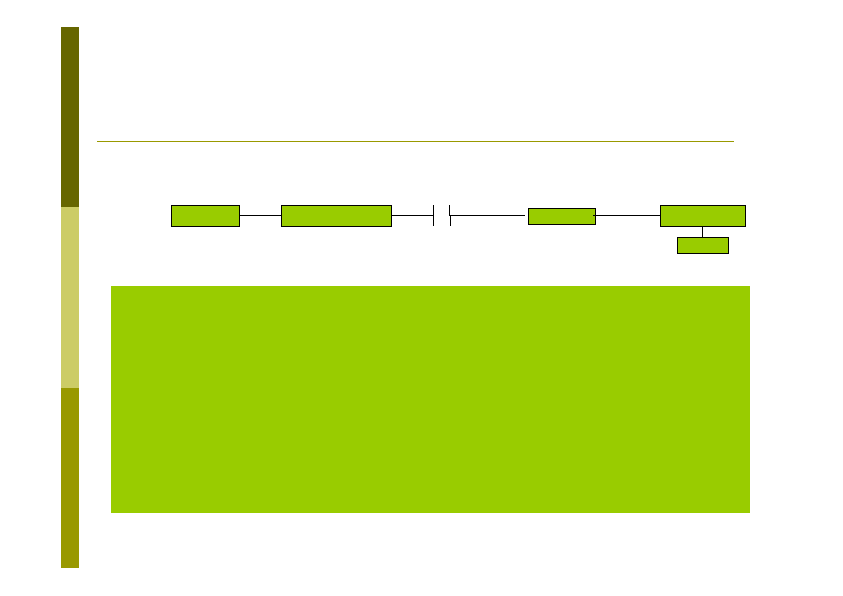 Hareket iletim Organları


	Kavrama:
				Difransiyel

		Motor
Ön tekerler
Kavrama
Vites
(Dümenleme)
kutusu
Son redüksiyon
Motora ilk hareket verilirken, motor yeterli bir dönme sayısı kazanarak
rejime geçebilmesi için yüklenmeden çalışmalıdır.



Çeşitli  işler  için  hız  değiştirme  gerektiğinde  traktör  durdurulmadan  bu
işlem kavrama ile yapılır.



Kavrama, hareketli olan motor ile hareketsiz durumda bulunan traktörün
hareket elemanları arasındaki hareket bağlantısının titreşimsiz ve düzenli
olarak yapılabilmesini sağlar.













18
Kavrama
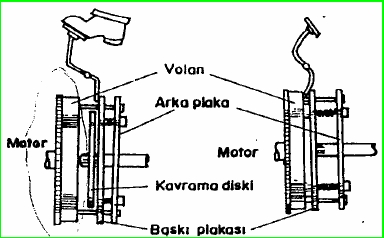 Traktörlerde  kavrama  sürtünme  prensibine
göre  çalışır.  Motor  miline  bağlı  olan  volan
üzerinde   kavrama   kapağı   ile   baskı   yayları
etkisi  bulunan  baskı  plakası  diğer  sürtünme
yüzeyini meydana getirir.



Volan   ve   baskı   plakası   yüzeyleri   arasında
kavrama  plakası  vardır.  İki  yüzeyinde  daire













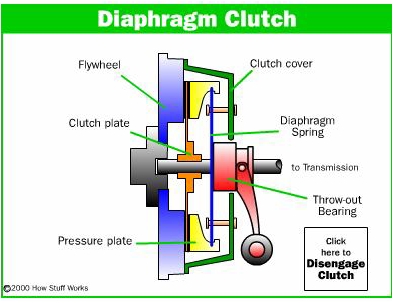 parçası
şeklinde
üzerinde
sürtünme
malzemesi bulunan kavrama, kavrama plakası
vites   kutusuna   giden   kamalı   mil   üzerine
bağlıdır.   Bir   manivelaya   ayakla   kumanda
edilerek  volan  ile  baskı  plakası  birbirinden
ayrılır.
Manivela serbest bırakılınca kavrama plakası,
volan ile baskı yayları etkisi ile sıkışır ve motor

19
hareketi vites kutusuna iletilir.
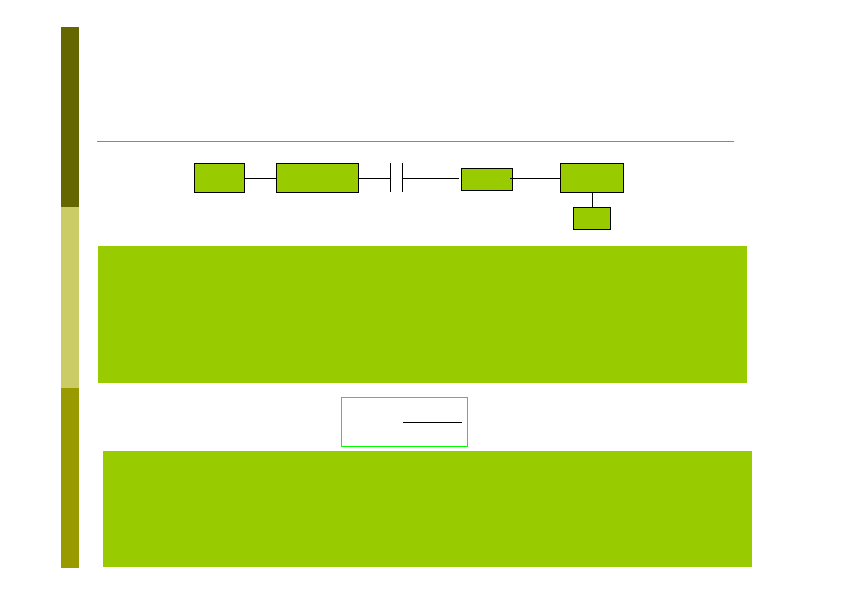 Vites Kutusu
			Difransiyel

	Motor
Kavrama
Ön tekerler
(Dümenleme)
Vites
kutusu
Son redüksiyon
Traktörde  vites  kutusu,  bir  hız  değiştirici  ünitedir.  Traktörün  belirli  bir
motor    hızı    ile    çeşitli    çalışma    hızları    vites    kutusundaki    dişlilerin
değiştirilmesi ile elde edilir.
Vites  kutusu  girişinde  motor  devir  sayısı  her  hız  basamağı  için  aynı
değerde kalır. Motor devri ve dönme momentine bağlı olarak güç:







Md.n
	9550
N  
N sabit  dönme sayısı (n)  dönme momenti (Md) 
Vites kutusunda motor ile tekerlekler arasındaki hareket



oranı değiştirilmekte ve buna bağlı olarak aynı güçlerde
20
değişik momentler elde edilmektedir.
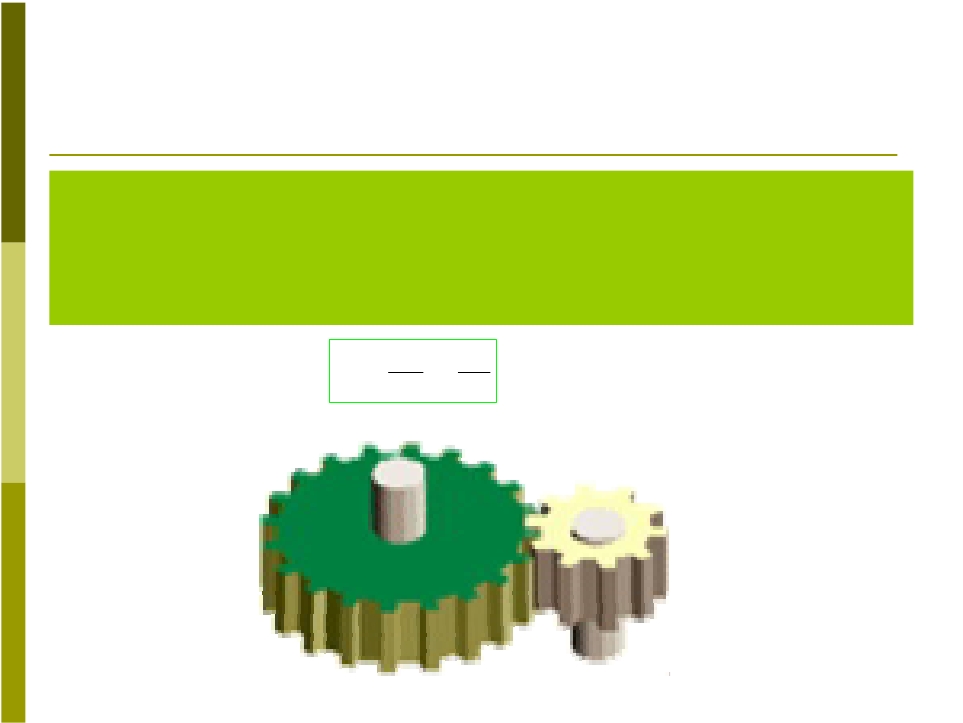 Transmisyon Oranı
Vites kutularında hareketin azaltılma miktarı, transmisyon
oranı veya hareket iletim oranı (I) olarak bilinir, iki mil
arasındaki birbirini kavrayarak çalışan dişli çiftinde veya bu

dişlilerin bağlı olduğu millerde transmisyon oranı:

Z 2
Z 1
n 1
n 2
I 

21
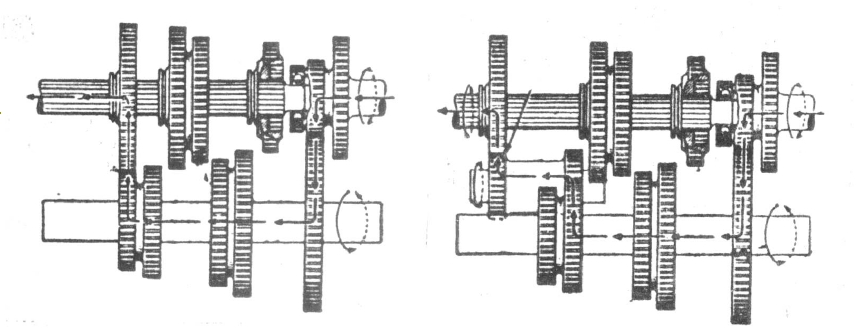 Vites Kutusu :


Traktör hızını ayarlayarak, en fazla verimi elde etmek amacıyla düzenlenmiş
	dişliler  grubudur.  Traktörün  verimi  hangi  arazi  koşulunda
	hangi vitesin kullanılacağını bilmekle artırılır.
22
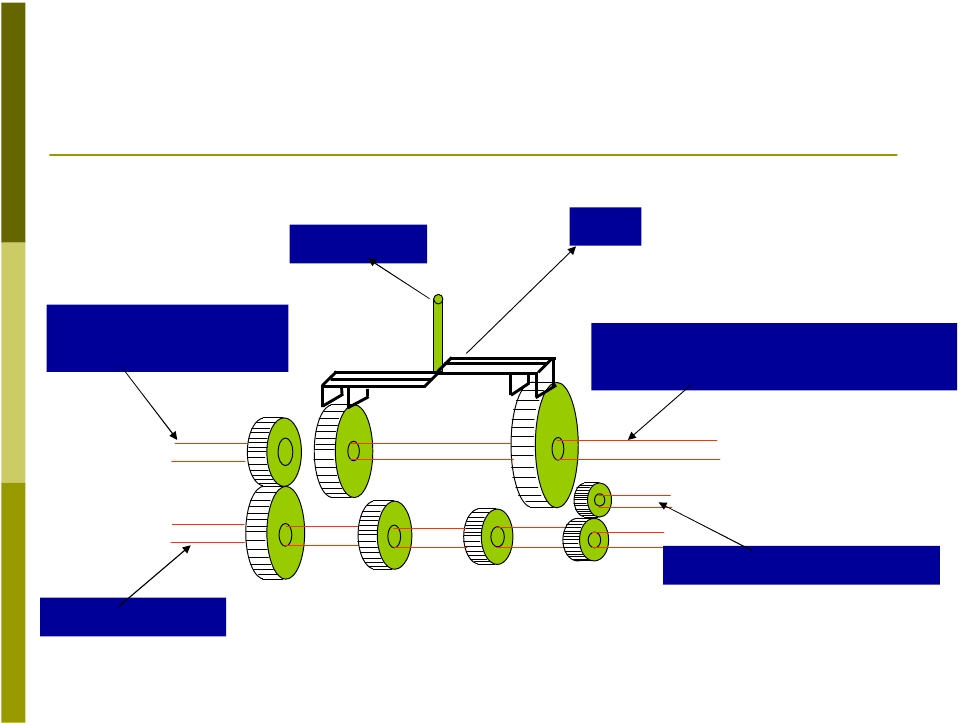 Vites değiştirme sistemi
Hilal






	Hareketi diferansiyele ileten
	vites kutusu ana mili
Vites kolu
Motordan hareket
alan kavrama mili
Geri vites için ara mil


Grup dişli mili
23
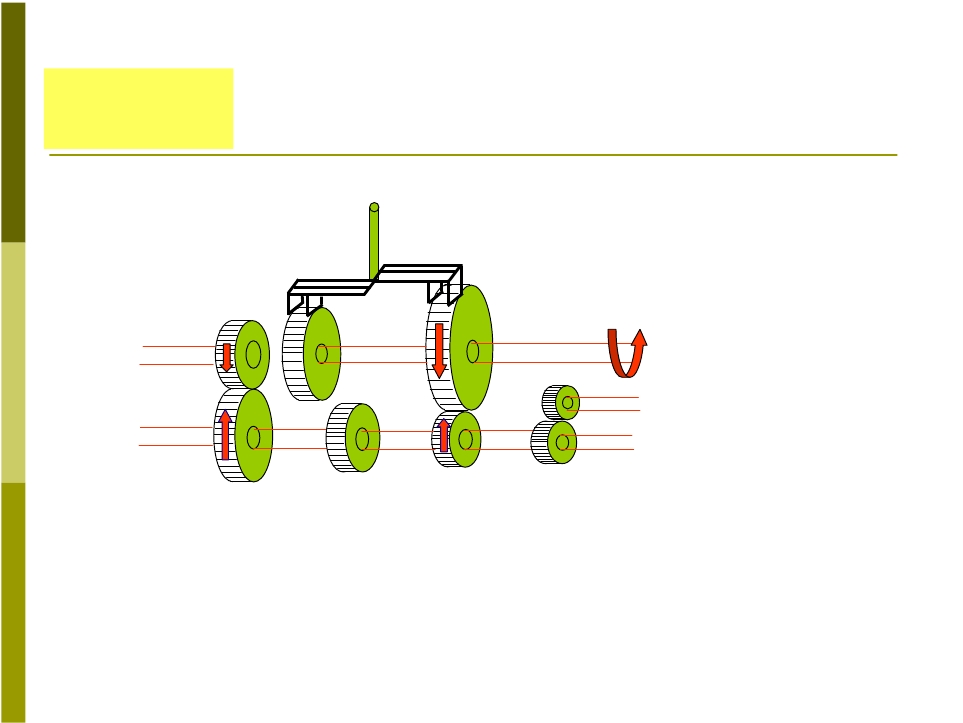 I. Vites
24
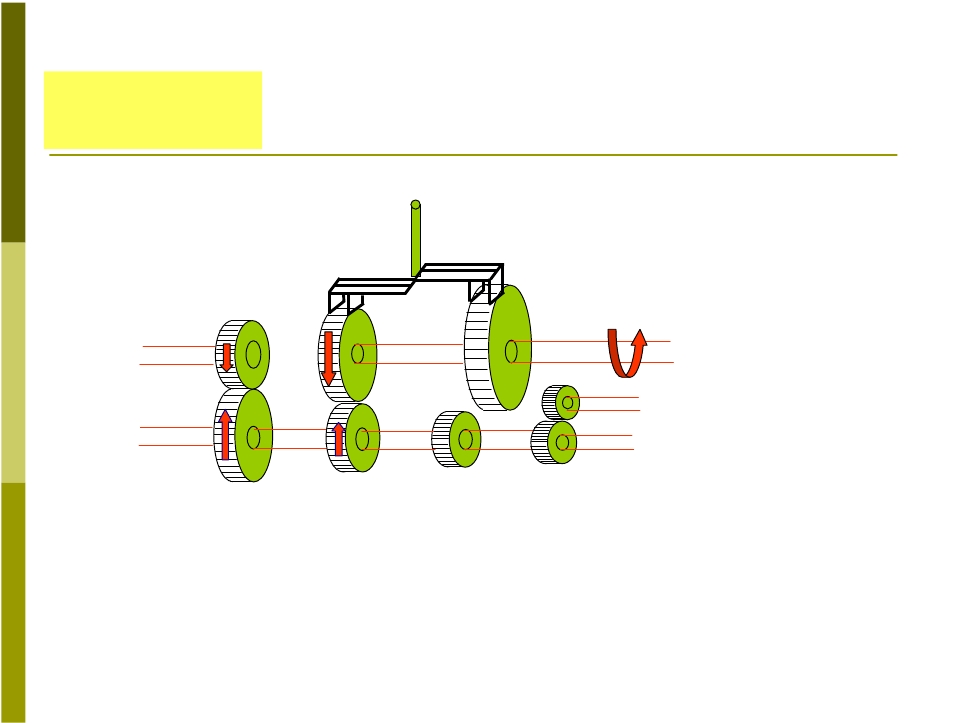 II. Vites
25
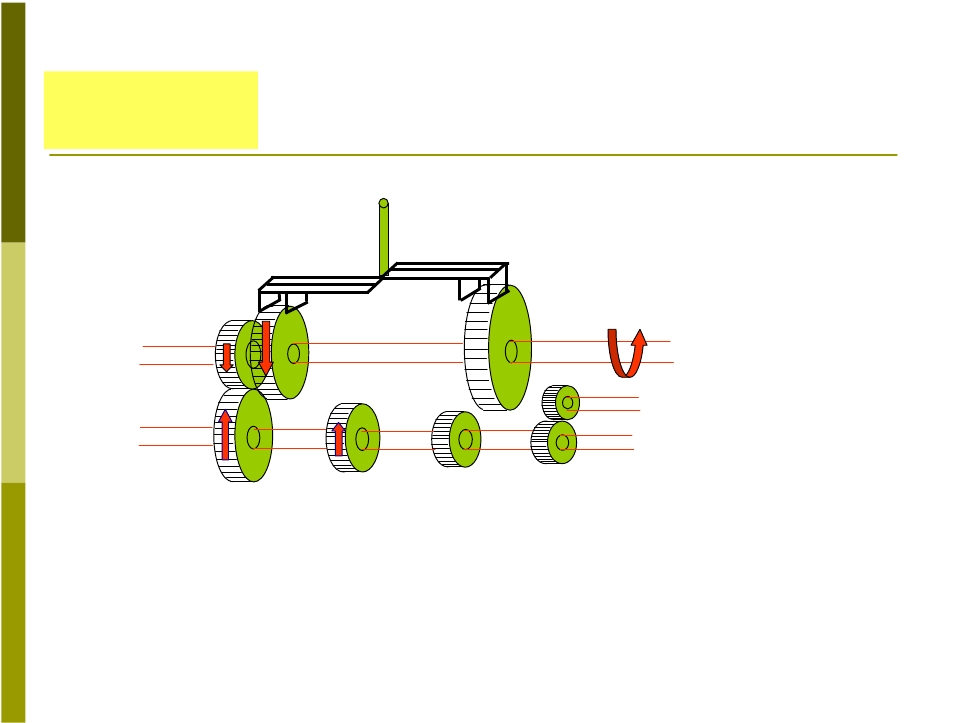 III. Vites
26
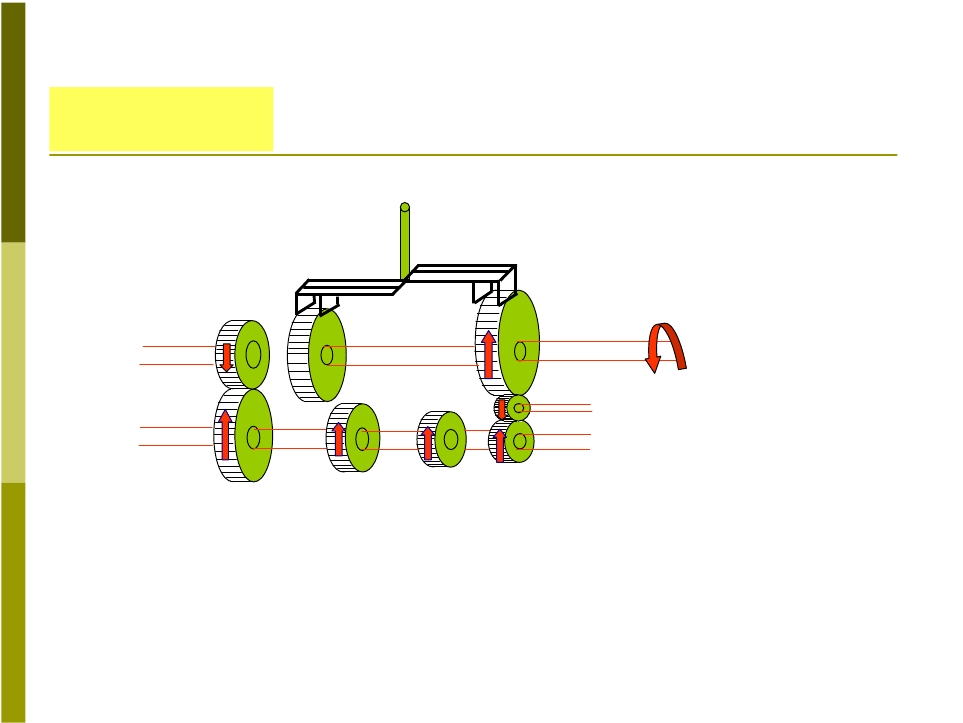 Geri vites
27
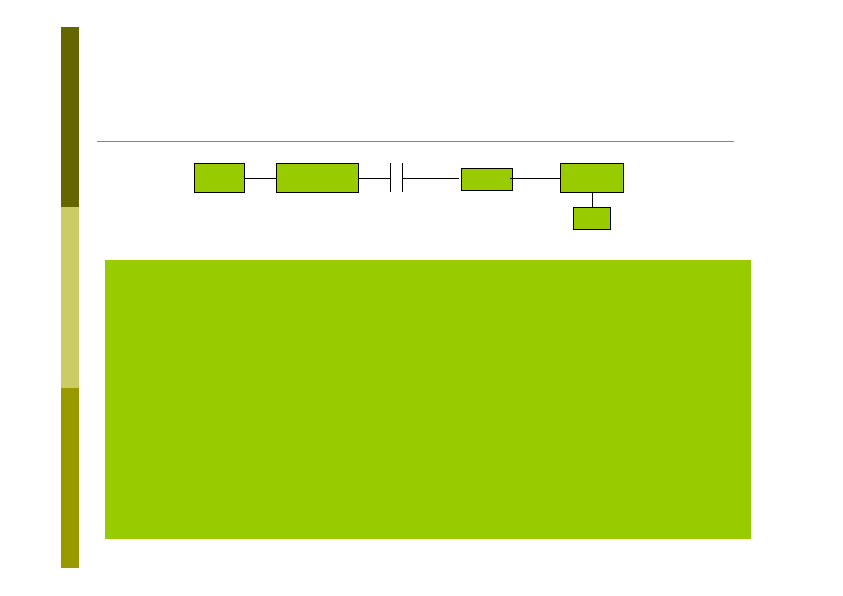 Diferansiyel ve Son iletim Düzeni

		Difransiyel

	Motor
Kavrama
Ön tekerler
(Dümenleme)
Vites
kutusu
Son redüksiyon

Vites  kutusunda  hareket  miktarı  azalır  ve  dönme  momenti  arttırılır.
Diferansiyel ve son iletim düzeninde ise vites kutusuna ek olarak hareket
miktarı daha da azaltılmakta ve tekerlek aksına iletilen dönme momenti
arttırılmaktadır.


	Diferansiyel ve son iletim dişililerinin diğer görevleri:


Dönüşlerde hareketli tekerlekler arasındaki farklı durumdaki hareket
miktarlarını düzenlemek,


Vites kutusu ana mili traktörün ekseni doğrultusunda bir dönme
eksenine sahip olduğundan, bu hareketi bir çift konik dişli ile 90 çevirerek
tekerlek akslarına iletmektir.                                                                     28
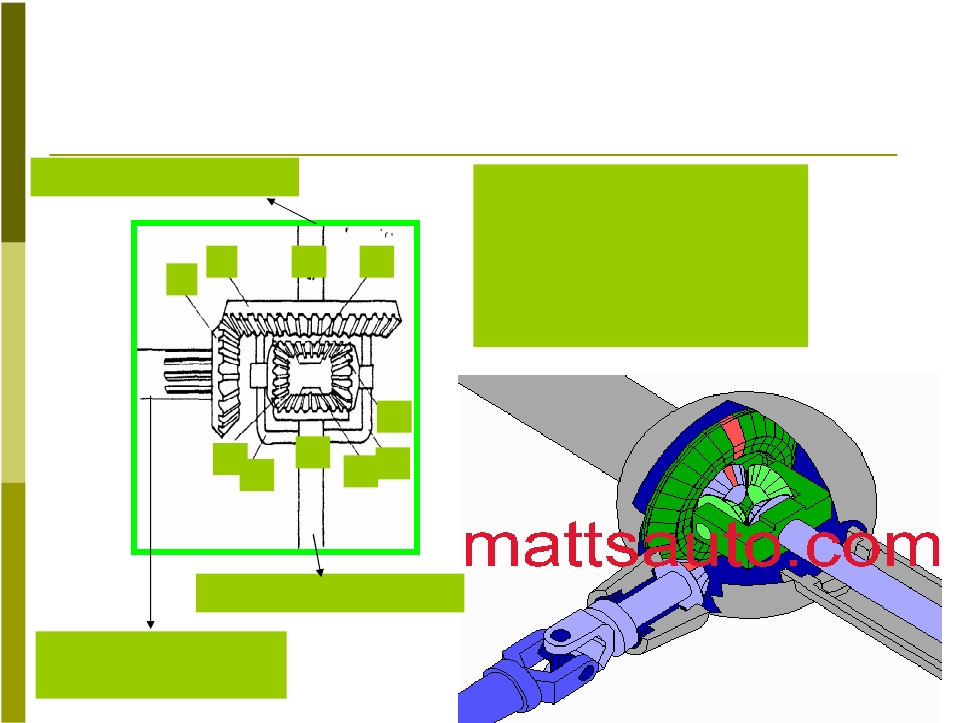 Diferansiyel Ünitesi
Tekerleklere hareket
Mahruti (pinyon dişli)
Ayna dişli
1.
2.
3.
4.
5.
İstovroz dişli
Aks dişilisi
Aks
2
5
4
1
6.
Difransiyel kutusu
3
5
3
6
4
6
Tekerleklere hareket


Vites ana milinden
29
gelen hareket
Son Hız Azaltma Ünitesi



Motordan alınan hareketin son olarak azaltıldığı ve torkun yükseltildiği
organdır.
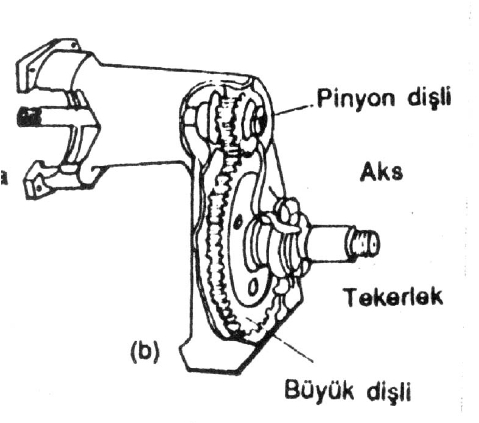 30
Son redüksiyon
Diferansiyelden sonra hareket tekerleklere gelmeden önce hızda son bir kez daha redüksiyon sağlayarak momenti biraz daha arttırmak için son redüksiyon mekanizması kullanılmaktadır
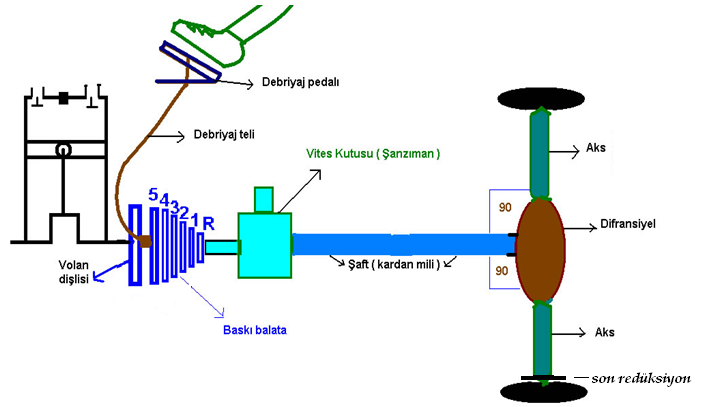 Yürüme Organları
Tarım traktörlerinde tekerlekli  ve paletli yürüme organları kullanılır.
Yürüme organı tekerlek aksına gelen döndürme momentini jant üzerinde çeki kuvveti haline döndüren sonuç olarak traktörün çeki yeteneğini kazandıran organdır. 
Tarım traktörlerinde tekerleklerin üç temel görevi vardır:
Motor momentini zemine iletmek
Traktörün yükünü üzerinde taşımak
Traktörün hızını emniyetli şekilde azaltmaya yarayan fren mekanizmasını üzerinde taşımaktır.
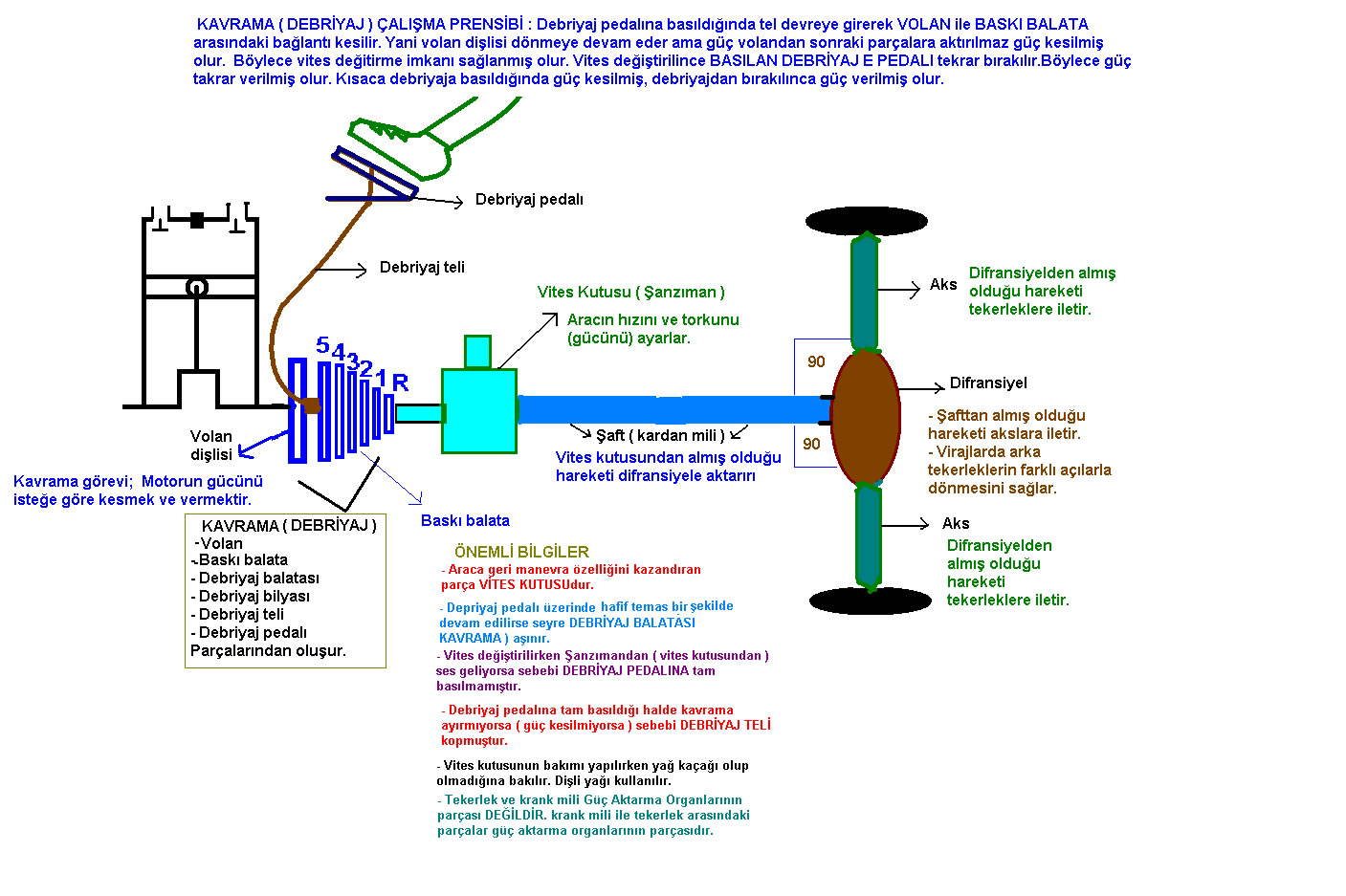 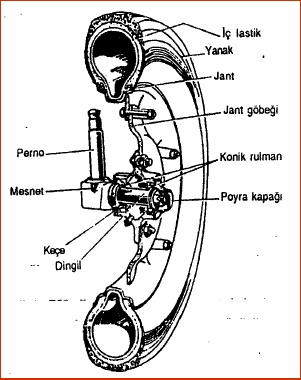 Yürüme Organları
Tarım traktörlerinde tekerlekli veya paletli
yürüme organları kullanılır.



Yürüme organı tekerlek aksına gelen
döndürme momentini jant üzerinde çeki
kuvvetine dönüştüren ve böylece
traktörün çeki yeteneğini sağlayan
organdır.



Çelik tekerlekler (kullanımdan
vazgeçilmiştir)



Lastik tekerlekler
	Titreşimleri azaltır
	Tutunma yeteneği iyidir




























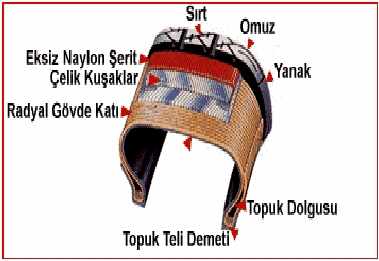 Yuvarlanma dirençleri az
31
Dümenleme Düzenleri
Tekerlekli traktörlerde ön aks traktöre sabit olarak bağlıdır. Bu aksın her iki
ucundaki düşey miller aksa yataklandırılmıştır.

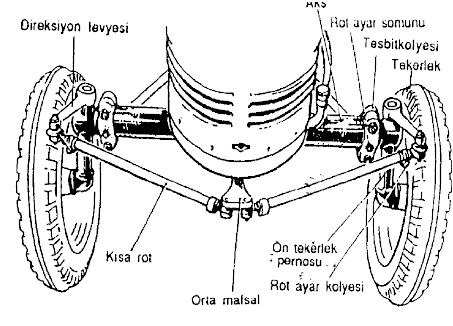 32
YÜRÜTME VE YÖNLENDİRME SİTEMLERİ


Yürütme sistemleri :

Traktörlerde yürüme organları lastik tekerlekli ve paletlidir.







	Yönlendirme sistemleri:

	Traktörlerde ön aks
		traktöre
		sabit
		olarak
		bağlıdır.
		Bu aksın
		her iki
		ucundaki
		uzun ve
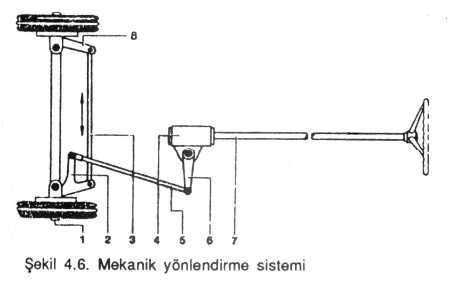 kısa
miller
aracılıyla
33
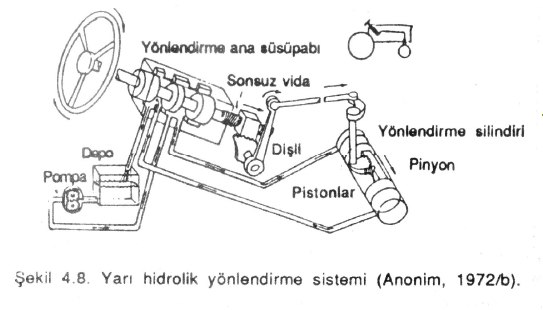 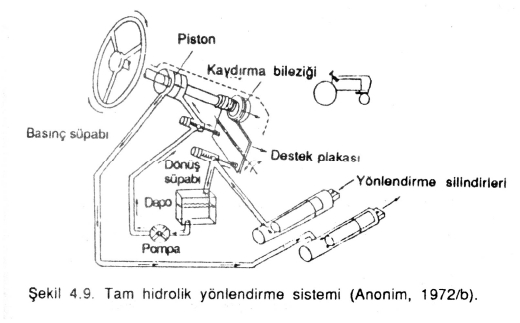 34
Fren Düzenleri



Frenleme, traktörün yavaşlatılması ve durdurulması için gereklidir. Frenler kuvvet
tekerleklerine etkilidir. Dönüşleri kolaylaştırmak için gerektiğinde fren pedalları
ayrılarak tekerleklere ayrı ayrı fren etkisi yapılabilir.
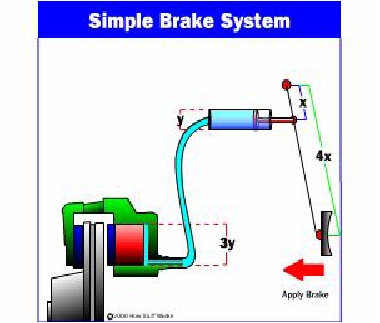 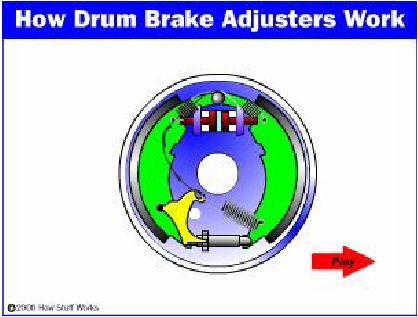 35
Yardımcı Organlar
Kuyruk mili: Dönerek çalışan makinalara hareket iletimini
sağlayan organdır.
540 d/d ve 1000 d/d. Örnek: Rototiller, Freze vb.


Üç nokta bağlantı düzeni:   Asılır   veya   yarı   asılır   makinaların   traktöre
bağlantısını sağlayan düzenektir. Örnek: Pulluk, ekim makinası vb.


Kayış kasnak mekanizması:   Harman   makinası,   yem   kırma   makinası   vb
makinalara hareket iletimini sağlayan ünitedir.


Hidrolik prizler:  Basınç  enerjisi  ile  çalışan  makinalara  veya  organlara  güç
iletimini sağlayan ünitelerdir. Örnek: Damperli tarım arabası
Çeki
demiri:
Çekilir
tip
makinaların
traktöre
bağlantısını
sağlayan
organdır.Örnek: Tarım arabası, diskaro vb.
36
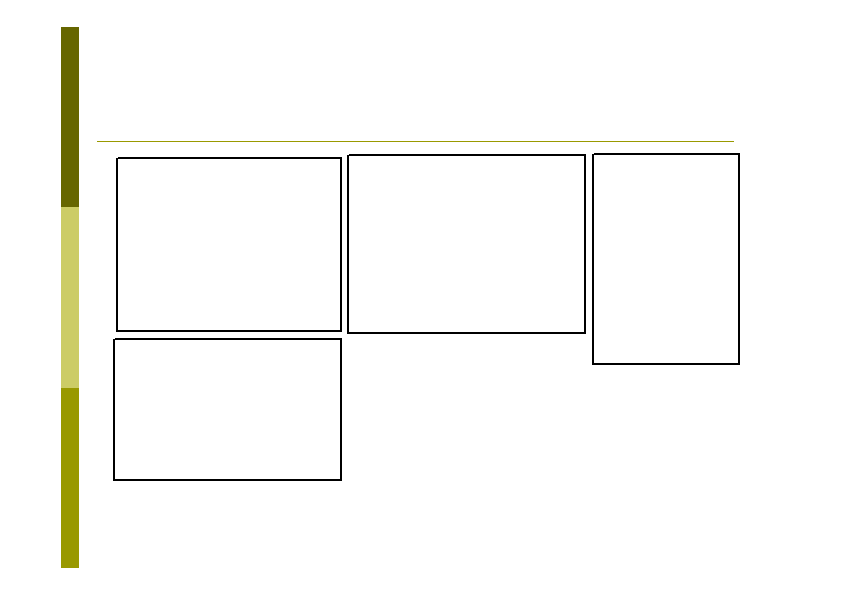 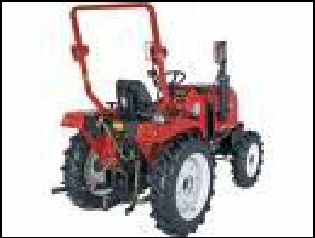 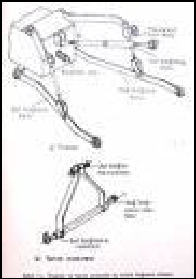 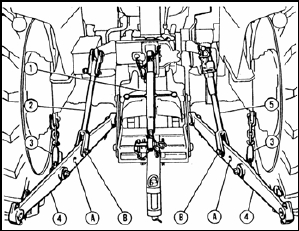 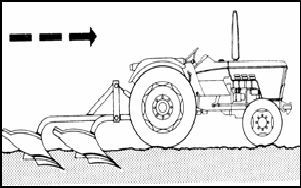 37
Traktör Donanımları : Alet bağlama ve çeki kancaları
Tarım alet ve makinaları traktöre üç şekilde bağlanır.
Çekme tip: Tek noktadan bağlantı yapılır
Yarı asma tip: Üç nokta askı sisteminin alt bağlantı kolları yardımıyla bağlanır. Aletin arka tarafında birde destek tekeri bulunmalıdır.
Asma tip : Traktörün üç nokta askı sistemindeki üç kola da bağlanarak askıda taşınır ve kontrol edilir.
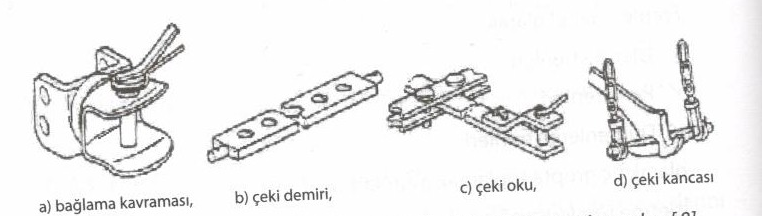 Traktör Donanımları : Üç nokta askı sistemi
Traktör üzerinde yer alır. Ekipmanların serbestçe takılıp sökülmesi için standart hale getirilmiştir.
Üç nokta bağlantı düzeninde kuvvetler traktörün ideal çeki noktasına etkirler. Bu nokta üst ve alt bağlantı kollarının kesiştiği noktadır. İdeal çeki noktası arka tekerleklere ne kadar yakınsa arka tekerleklerin yüklenmesi o kadar büyük olur.
Hidrolik sistem yardımıyla üç nokta bağlantı düzeninin alt kolları kaldırılıp indirilerek yol ve iş konumlarına geçilebilir.
Traktör Donanımları : Hidrolik kaldırma sistemi
İlk traktörlerde sadece çekilir tip ekipmanlar çalışabiliyorken 1930’ lu yıllarda geliştirilen hidrolik kaldırma sistemleri traktörün arkasına asılır tip ekipmanlarında bağlanmasına imkan vermiştir.
Hidrolik sistem genel olarak kumanda kolları, taşıma kilidi ve yavaşlatma kilidinden oluşur.
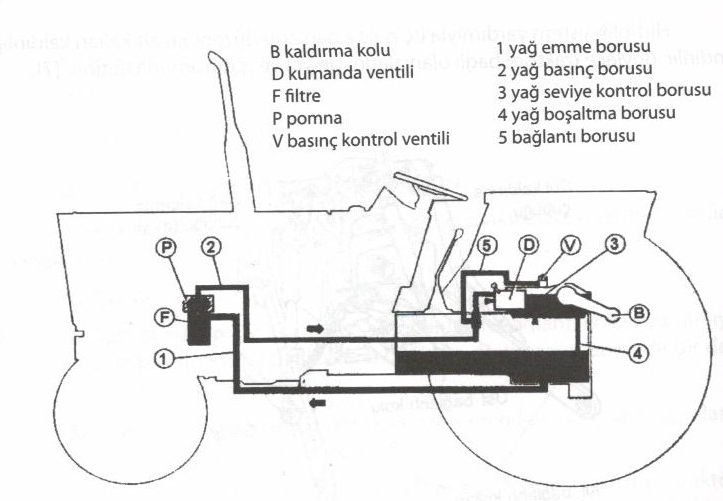 Traktör Donanımları : Kuyruk mili
Kuyruk mili genellikle traktörün arkasında (bazı traktörlerde akslar arasında ve önde de olabilir.) mekanik tahrik gücünün alınması için düzenlenmiş bir çıkış milidir.
Çeşitli aletlerin sorunsuz olarak tahrik edilmesi için kuyruk milleri boyut, konum, devir sayısı ve dönü yönü bakımından standartlaştırılmışlardır.
Kuyruk milinin devir sayısı 540 d/d ve 1000 d/d olarak normlanmıştır.
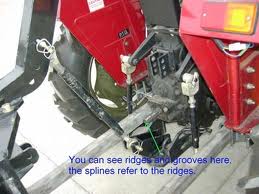 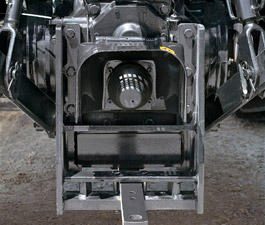 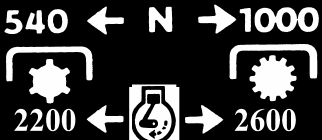 Traktör Donanımları : Kuyruk mili
Kuyruk milleri tahrik şekline göre;
Vites kutusu kuyruk mili: kavrama ile motordan gelen hareket kesildiğinde kuyruk mili de durmaktadır.  Bugün önemini kaybetmiştir.
Motor kuyruk mili: traktör kavrama ile durdurulduğunda iş makinasının çalışmaya devam etmesini sağlar. 
Serbest motor kuyruk mili: Kuyruk mili için ayrı kumandalı ve bağımsız bir kavrama bulunmaktadır. Çalışma tekniği açısından en iyisidir.
Yol kuyruk mili: Hareketini vites kutusu çıkışından aldığı için vites değiştirildikçe kuyruk milinin devri de değişmektedir.
Traktör Donanımları : Sürücü oturma yerleri
Emniyet, kullanma kolaylığı ve konfor son yıllarda daha fazla önem kazanmıştır.
Makine fonksiyonlarını yerine getirirken kullanıcıya rahat bir çalışma ortamı sağlamalı ve devrilme tehlikesine karşı elverişli koşullar oluşturmalıdır.
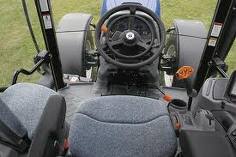 TRAKTÖRLERDE GÜÇ TANIMLARI
Ny= B.H/3600
Ne= Mdv.n/9550
Nkm= Mdkm.n/9550 (Ne’den %3-12 daha düşük)


Nç= P.V/1000 (Ne’den %30-50 daha düşük)
Ny= Yakıt gücü (kW)
Ne= Effektif güç (kW)
Nkm= Kuyruk mili gücü (kW),


H= Yakıt ısıl değ. (kJ/kg)
n= Volan devri (d/d)
n= Kuyruk mili devri (d/d)
B= Yakıt tük. (kg/h)
Mdv= Volan dömdürme momenti (Nm)
Mdkm= Kuyruk mili döndürme momenti (Nm)
Nç= Çeki gücü (kW)
V= İlerleme hızı (m/s)
P= Çeki kuvveti (N)
38
PATİNAJ


Patinajın toprak yüzeyinin özelliklerine göre belirli sınırlar içerisinde tutulması
gereklidir.


Toprak koşulu ne olursa olsun  %20 den  fazla patinaj, tekerlek lastiklerinde
aşırı  aşınma  ,  yakıt  tüketiminde  artış  ve  iş  veriminde  azalma  gibi  olumsuz
olaylara neden olduğu için istenmez.


Uygulamada  patinajın  azaltılıp  çeki  kuvvetinin  artışı  için  ek  ağırlık  ve  ek
tekerlek veya palet uygulamaları yapılmaktadır.


Patinaj = (Lo-L)/Lo x100 = (Vo-V)/Vo  x100
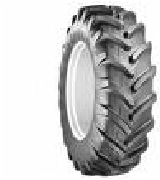 Patinaj    %
Lo = Patinajsız alınması gerekli yol (m)
L   = Patinajlı alınan yol (m)
Vo = Teorik Hız (Tekerlek çevre hızı) (m/s)
V   = Gerçek hız  (m/s)
39
Traktörlerde Güç Analizi
Bir tarım işletmesinde traktör çok değişik yük, hız ve tarla koşullarında çalışır. Yakıtla verilen enerji tarım iş makinasına ulaşıncaya kadar çeşitli kayıplara uğrar. Dolayısıyla traktörün çeki kancasındaki güç motorun efektif gücünden daha azdır. 
Efektif gücün bir kısmı transmisyon sistemindeki mekanik kayıplara, traktörün kendini yürütmesine, tekerlerde oluşan patinaj ve yokuş çıkma dirençlerine harcanmaktadır.
Traktörlerde Güç Analizi
Bir traktörün efektif motor gücü çeşitli dirençlerin yenilmesi için harcanan kayıp güçlerle traktör çeki gücünün toplamına eşit olmaktadır.
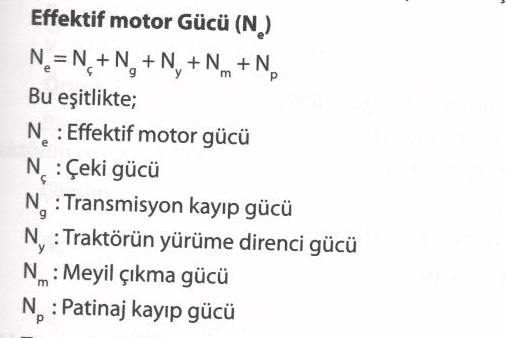 Traktörlerde İş Güvenliği
Sadece sürücü belgesi olan ve eğitim görmüş sürücü tarafından kullanılmalıdır.
Kullanmadan önce üretici firma tarafından verilen bakım ve kullanma kitapçığı okunmalıdır.
Bol giysilerle çalışılmamalıdır. Hareketli parçalara yakalanma tehlikesi yaratır.
Kuyruk milinden hareket alarak çalışan alet ve makinalarla çalışırken şaft muhafazası ve muhafaza zinciri mutlaka takılı olmalıdır.
Sürücü koltuğuna oturmadan traktör çalıştırılmamalı manevra yapmaya çalışılmamalıdır.
İş bitiminde traktörün arkasında takılı ekipmanın yere tamamen indirilmiş olmasına dikkat edilmelidir.
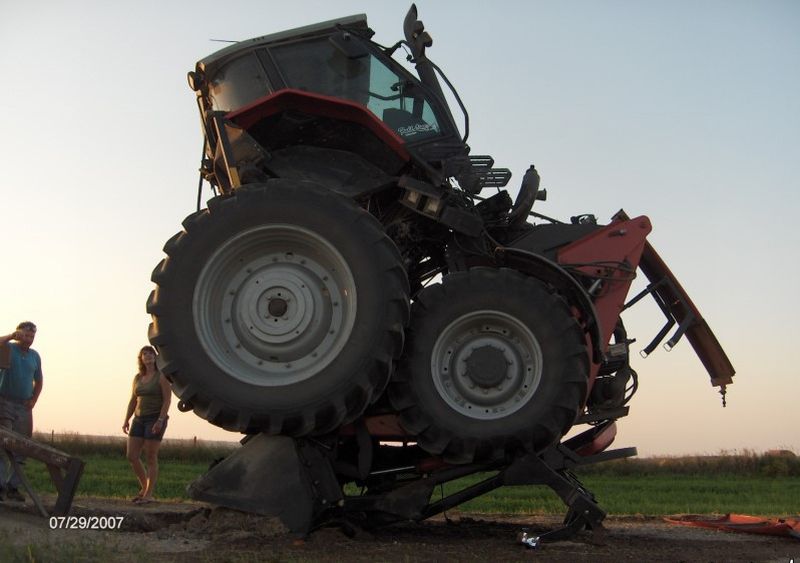 Traktörlerde İş Güvenliği
Kapalı ve havalandırması olmayan yerlerde çalıştırılmamalıdır. Egzost gazından zehirlenme tehlikesi olabilir.
Traktörün arkasına ekipman takılırken traktörle ekipman arasında kesinlikle durulmamalıdır.
Traktöre hareket verilirken debriyaj yumuşak kavratılmalıdır. Ani ve sert kalkışlar özellikle yokuş yukarı çıkarken veya yük çekerken şahlanmaya sebep olabilir.
Yokuş aşağı inişlerde vites boşa alınmamalı, debriyaj pedalı basılı tutulmamalıdır.
Hareket halindeki traktöre inilip binilmemelidir.
Karayoluna çıkarken fren pedallarının birbirine bağlı olduğundan emin olunmalıdır.
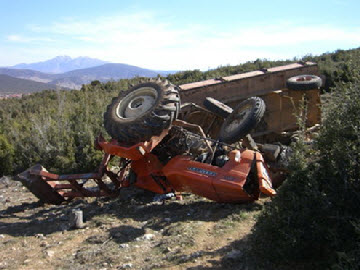 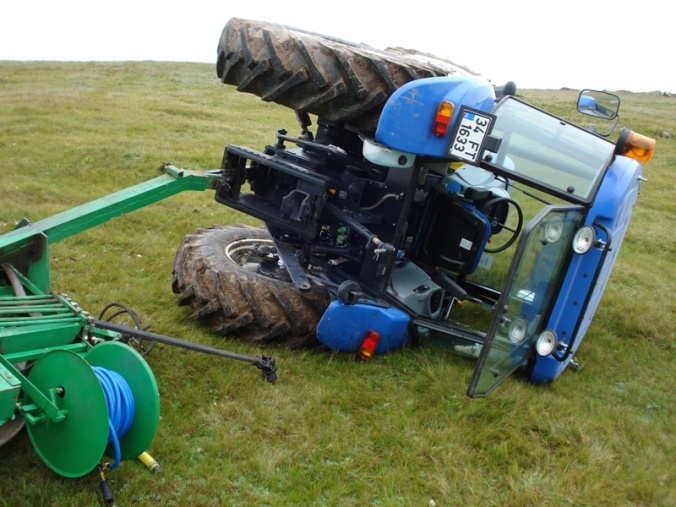 Traktörlerde İş Güvenliği
Traktör hareket halindeyken kullanan kişi dışında, oturma yerleri yoksa başka yolcu taşınmamalıdır.
Traktör daima üzerine takılmış kendi güvenlik çerçevesi veya kabiniyle kullanılmalıdır.
Kuyruk mili ve kasnaktan hareket alan ekipmanlar yanında-üzerinde kimsenin olmadığından emin olunmadan çalıştırılmamalıdırlar.
Sürücü koltuğu terketmeden vites boşa alınmalı, kuyruk mili ve kasnak kolu ayrılmalı, el freni çekilmeli ve motor durdurulmalıdır.
Çok sıcak havalarda güneş altında çalışılırken yakıt deposu tam olarak doldurulmamalıdır. Sıcaklıkla hacmi genişleyen yakıt taşabilir.